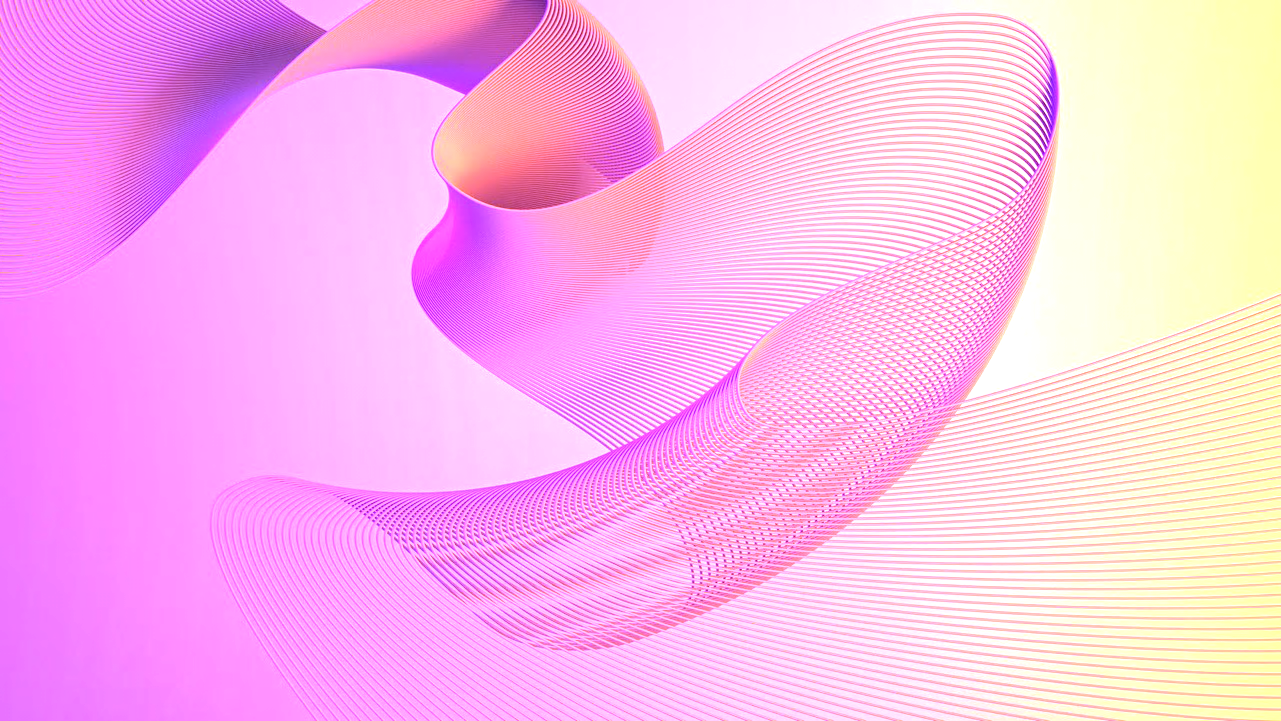 Balanced-Scorecard-Matrix-Vorlage
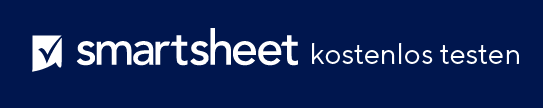 Verwendung dieser Vorlage: Diese Balanced-Scorecard-Vorlage verfolgt die Unternehmensleistung über verschiedene Ziele hinweg. Bei regelmäßigen Überprüfungen können Manager*innen und Teamleiter*innen diese Vorlage verwenden, um Fortschritte bei der Erreichung strategischer Ziele zu kommunizieren und die Ausrichtung an übergeordneten Zielen und Strategien sicherzustellen.

Besonderheiten der Vorlage: Die Vorlage verfügt über ein klares Layout, unterteilt in Perspektiven für Finanzen, Kundschaft, interne Prozesse und Lernen. Jeder Abschnitt enthält Ziele, Vorgaben und den aktuellen Status und bietet einen detaillierten Überblick in einem leicht verständlichen Format. Das Matrix-Layout konzentriert sich auf die allgemeine Geschäftsvision und -strategie, die den Teams hilft, die Zusammenhänge zwischen ihren täglichen Aufgaben und den Unternehmenszielen zu verstehen.
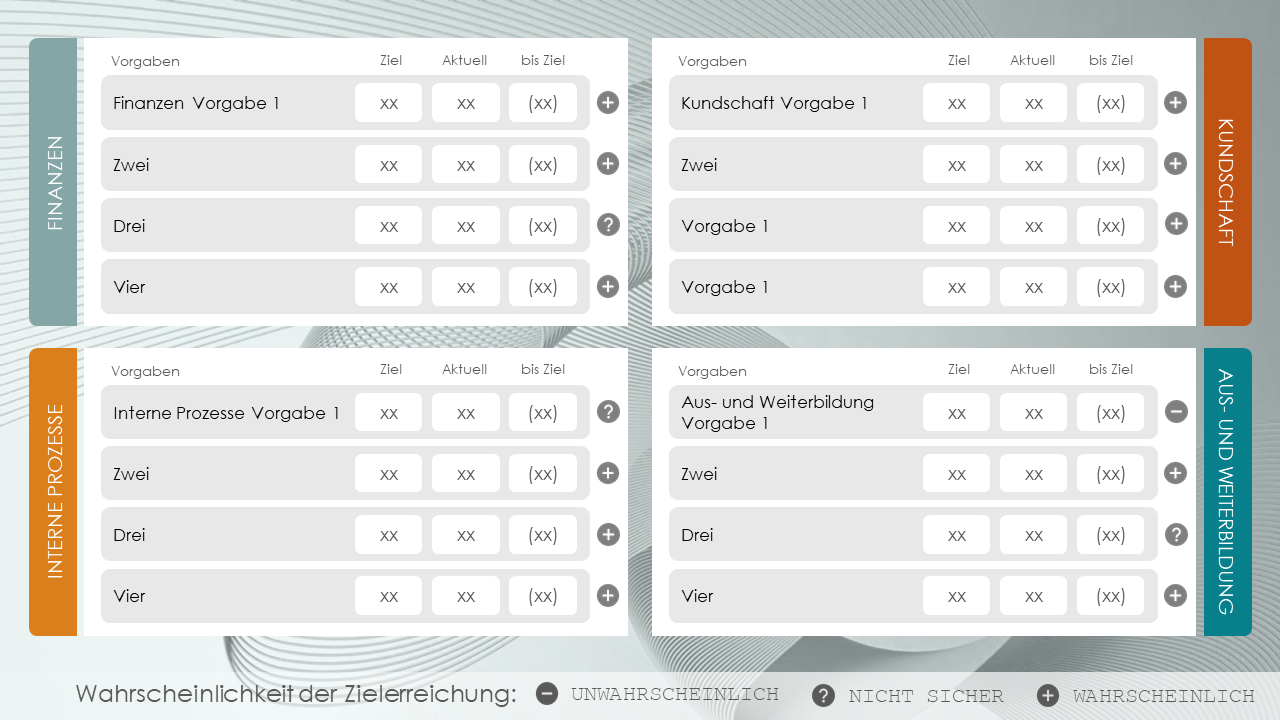 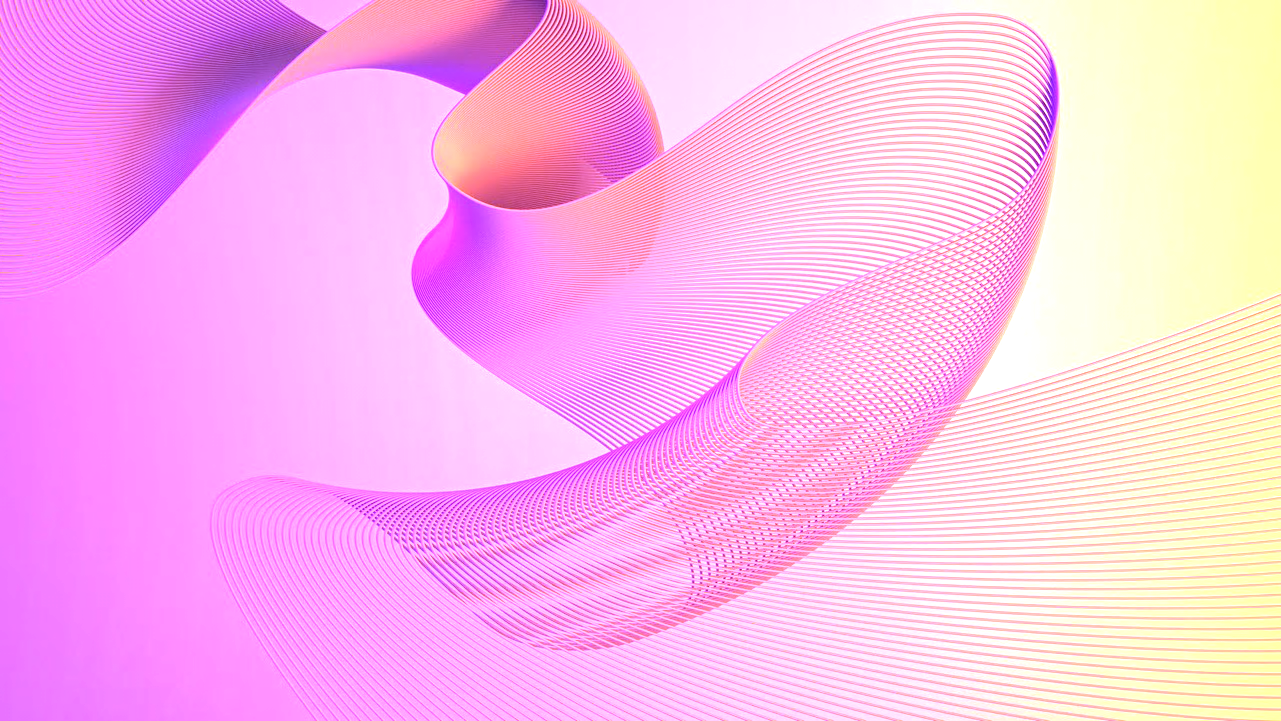 Ziel
Aktuell
bis Ziel
Ziel
Aktuell
bis Ziel
Vorgaben
Vorgaben
xx
xx
(xx)
xx
xx
(xx)
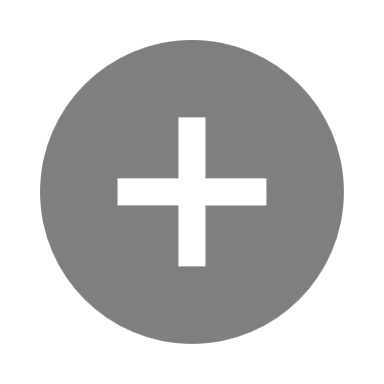 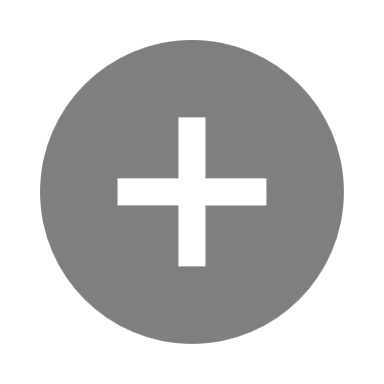 Finanzen Vorgabe 1
Kundschaft Vorgabe 1
xx
xx
(xx)
xx
xx
(xx)
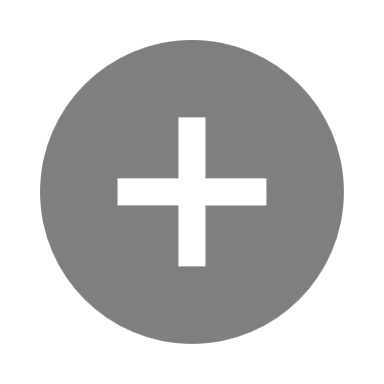 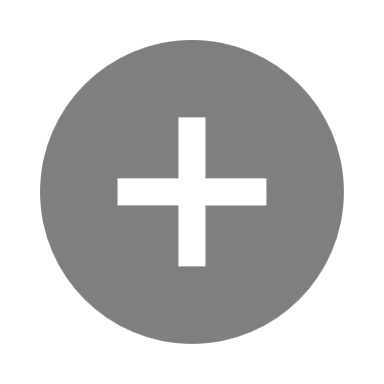 Zwei
Zwei
FINANZEN
KUNDSCHAFT
xx
xx
(xx)
xx
xx
(xx)
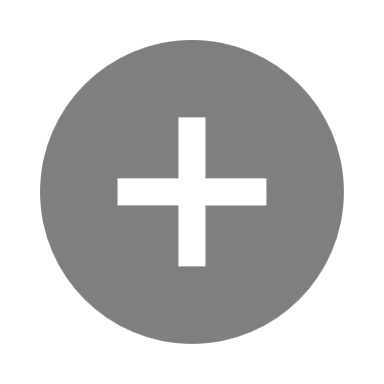 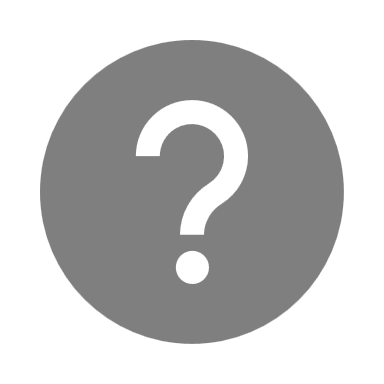 Drei
Vorgabe 1
xx
xx
(xx)
xx
xx
(xx)
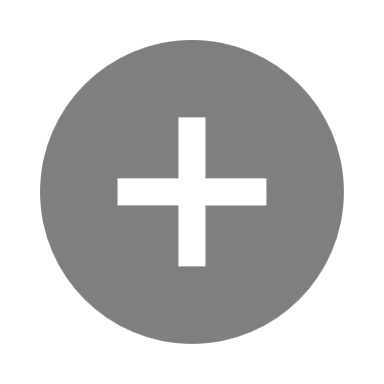 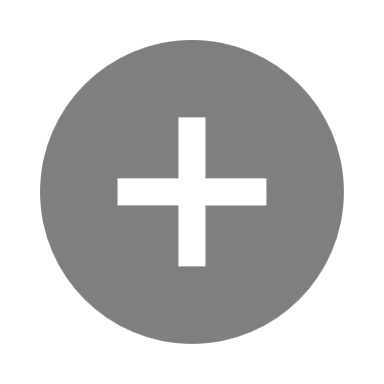 Vier
Vorgabe 1
Ziel
Aktuell
bis Ziel
Ziel
Aktuell
bis Ziel
Vorgaben
Vorgaben
Aus- und Weiterbildung Vorgabe 1
xx
xx
(xx)
xx
xx
(xx)
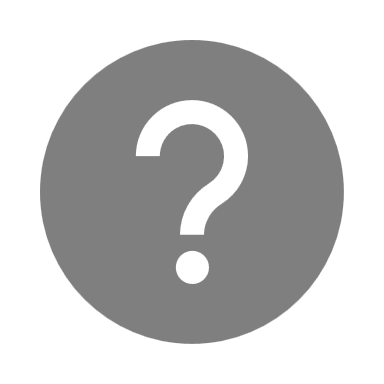 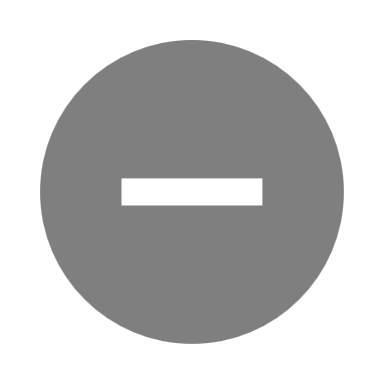 Interne Prozesse Vorgabe 1
xx
xx
(xx)
xx
xx
(xx)
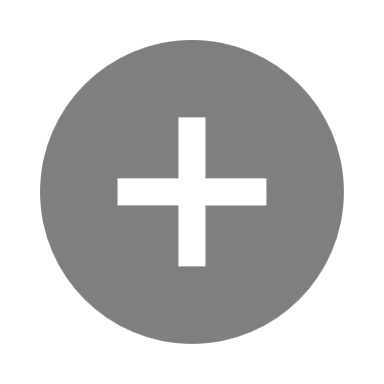 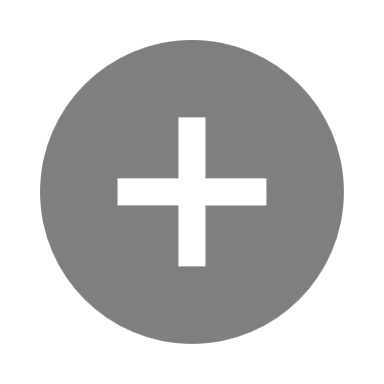 Zwei
Zwei
INTERNE PROZESSE
AUS- UND WEITERBILDUNG
xx
xx
(xx)
xx
xx
(xx)
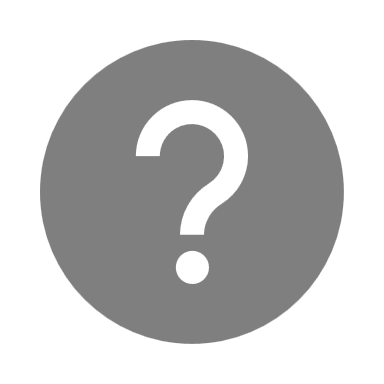 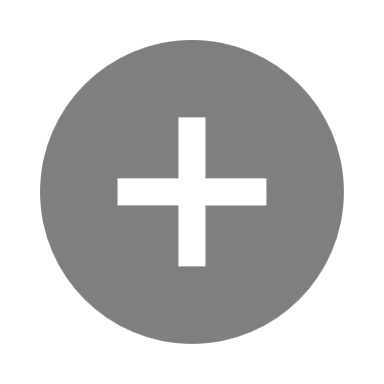 Drei
Drei
xx
xx
(xx)
xx
xx
(xx)
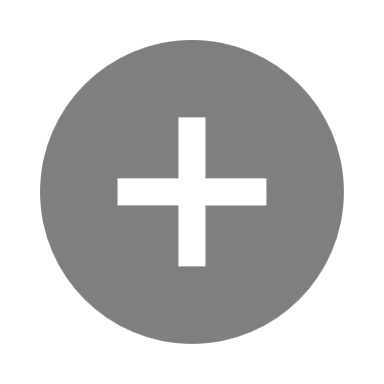 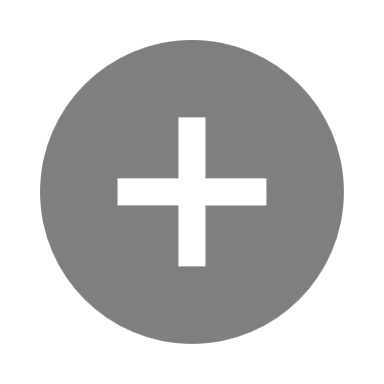 Vier
Vier
Wahrscheinlichkeit der Zielerreichung:
UNWAHRSCHEINLICH
NICHT SICHER
WAHRSCHEINLICH
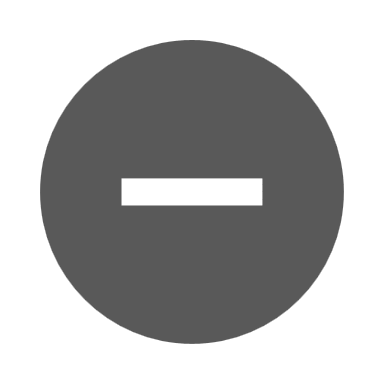 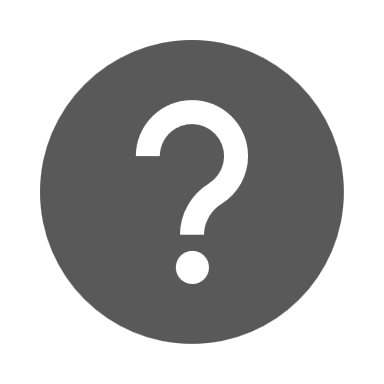 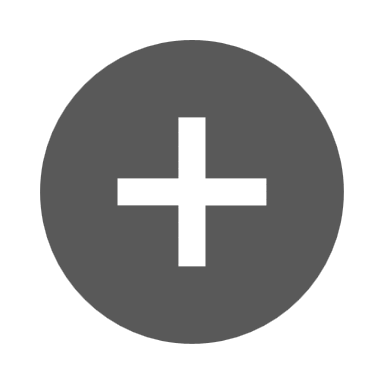